Кадровое обеспечение «Генеральной схемы развития сети железных дорог ОАО «РЖД» до 2020 и 2025 гг. 
в региональном разрезе»

Президент Ассоциации вузов транспорта, ректор МГУПС (МИИТ), 
д.т.н., профессор                  
                                                                                         Б.А. ЛЁВИН


17.03.2016
2
Региональные потребности  ОАО «РЖД» в кадрах (по вузам ж.д. транспорта)
3
Основные условия
Основные условия
Включение в структуру «Генеральной схемы» блока 
«Кадровое обеспечение»
Выделение в финансировании «Генеральной схемы» средств 
(до 1,5 % от общего объёма) на развитие отраслевых вузов, формирующих кадровый потенциал ОАО «РЖД»
Прогноз потребностей холдинга в привязке к трудовому балансу
ж.д. транспорта в регионах для распределения целевого заказа отраслевым вузам на подготовку кадров «на местах»
4
Приоритеты
Повышение уровня знаний
кандидатов на целевую подготовку
100 % охват довузовской подготовкой
Профессиональные знания и
компетенции, отвечающие
задачам «Генеральной схемы»
Сохранение и развитие специалитета.
Открытие новых специальностей и направлений, в том числе экономического и правового профиля
Законодательное восстановление целевого приёма на СПО
Подготовка специалистов среднего звена в соответствии
с потребностями регионов
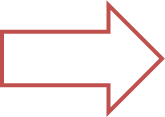 Модернизация структуры отраслевого
образования
Оптимизация филиальной сети в
соответствии с интересами отрасли
и субъектов РФ
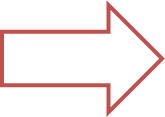 5
Подготовка кадров для обеспечения деятельности международных транспортных коридоров, проходящих по территории России
Сотрудничество отраслевых вузов с Координационным советом по транссибирским перевозкам (КСТП) и Организацией сотрудничества железных дорог (ОСЖД)

Проведение совместно с МСЖД на базе МИИТ учебной сессии на тему «Железнодорожные логистические цепи и государственно-частное партнёрство» с активным участием представителей ОАО «РЖД»
6
Высокоскоростное движение
Кафедры «Высокоскоростные транспортные системы»
 Переподготовка и повышение квалификации работников ОАО «РЖД»
Экспертный совет по технической политике в области проектирования, строительства и эксплуатации ВСМ
Образовательный проект «Темпус»: "Инфраструктура и эксплуатация высокоскоростного железнодорожного движения". 
     В 2015 году прошли обучение 27 работников ОАО «РЖД» и 28 
     студентов. В проекте участвуют ведущие вузы России, Франции, 
     Украины